What’s the use of a book, thought Alice, without pictures or conversations?
Alice’s Adventures in Wonderland- Lewis Caroll
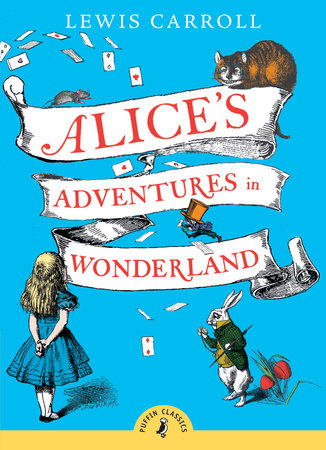 It was the best of times, it was the worst of times.
A Tale of Two Cities- Charles Dickens
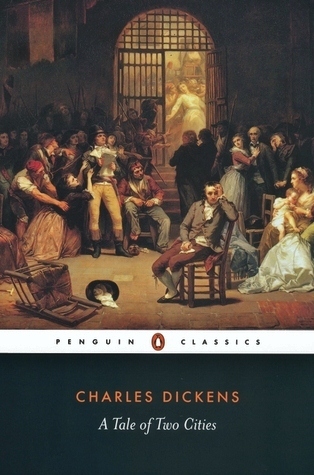 Mr and Mrs Dursley, of number four, Privet Drive, were proud to say that they were very normal, thank you very much.
Harry Potter and the Philosopher’s Stone- JK Rowling
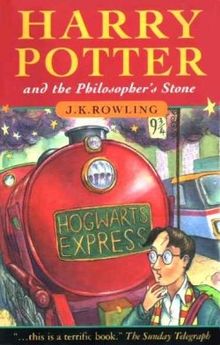 It is a truth, universally acknowleged, that a single man in possession of a good fortune, must be in want of a wife.
Pride and Prejudice- Jane Austin
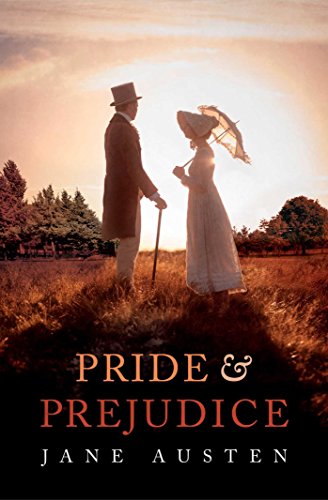 In a hole in the ground there lived a Hobbit.
The Hobbit- JRR Tolkien
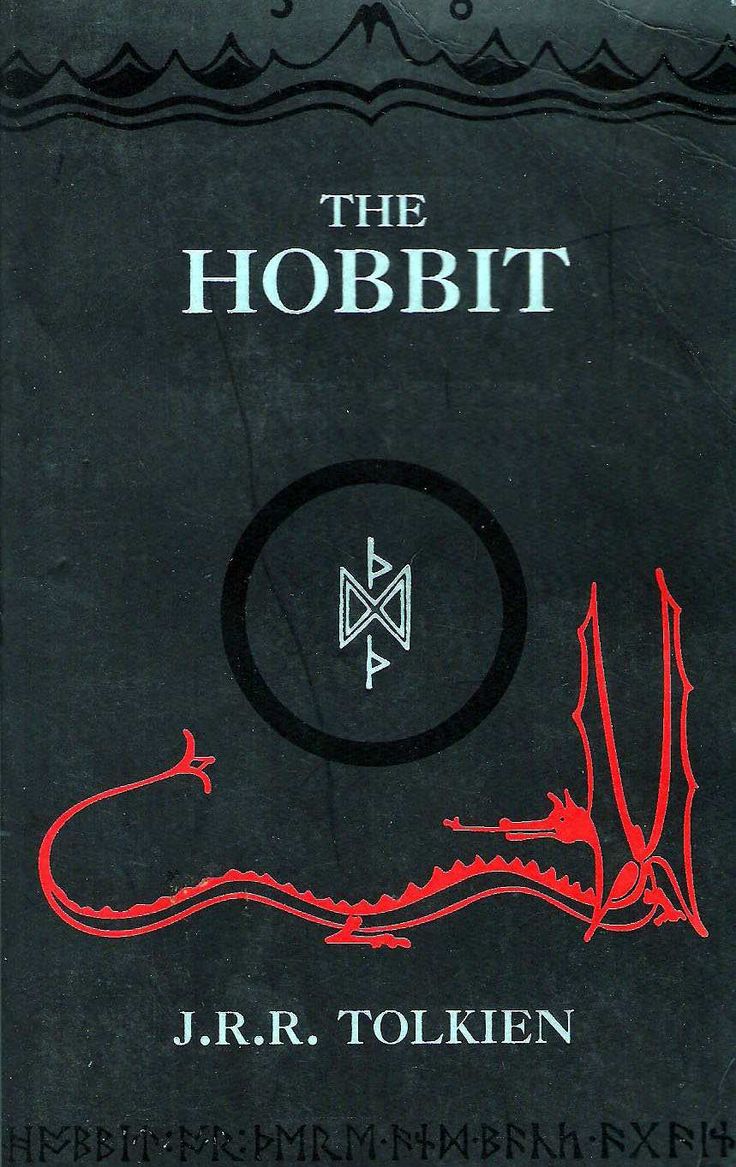 Call me Ishmael.
Moby Dick- Herman Melville
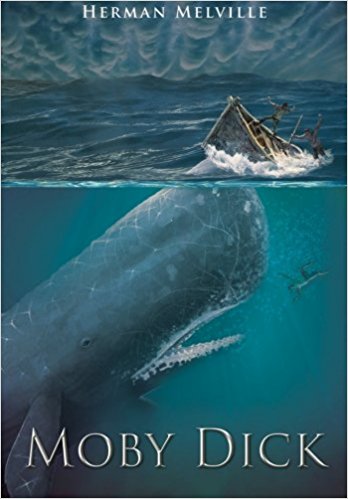 All children, except one, grow up.
Peter Pan- JM Barrie
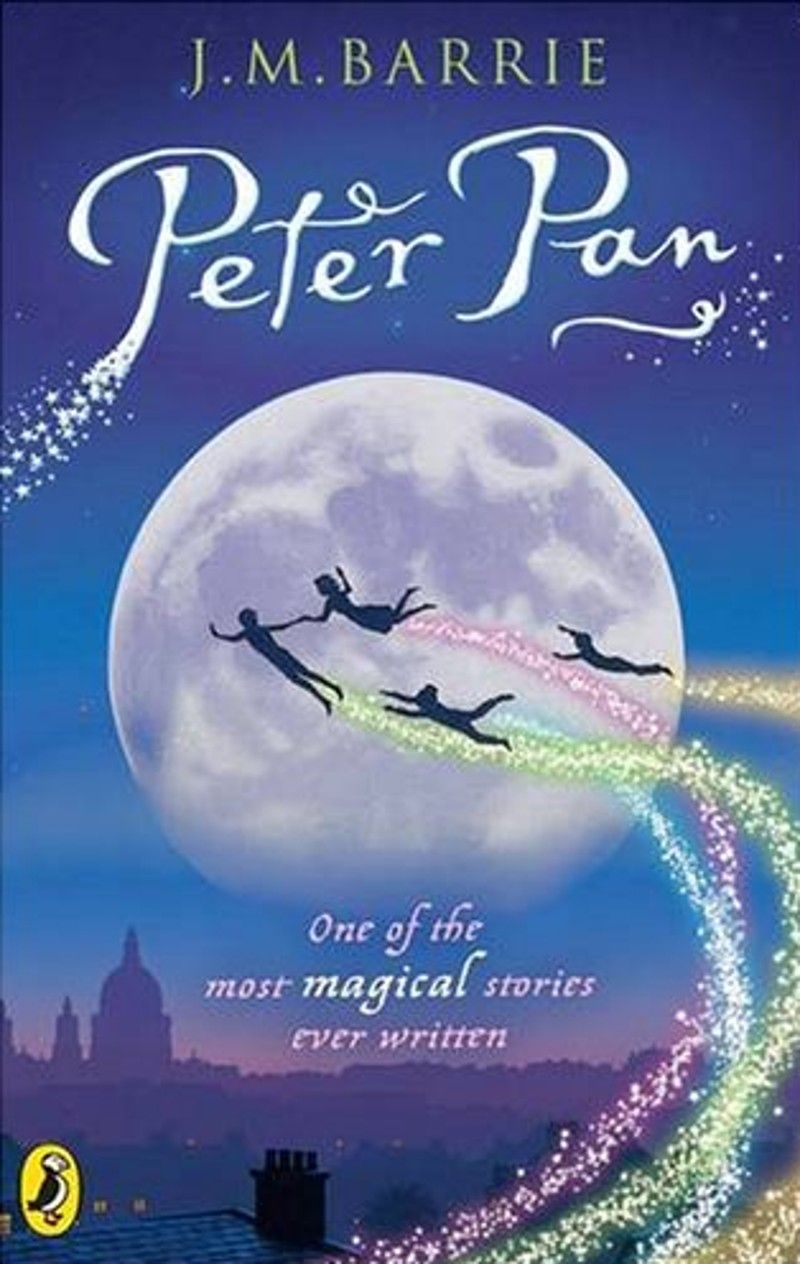 Once there were four children, whose names were Peter, Susan, Edmund, and Lucy.
The Lion, the Witch and the Wardrobe- CS Lewis
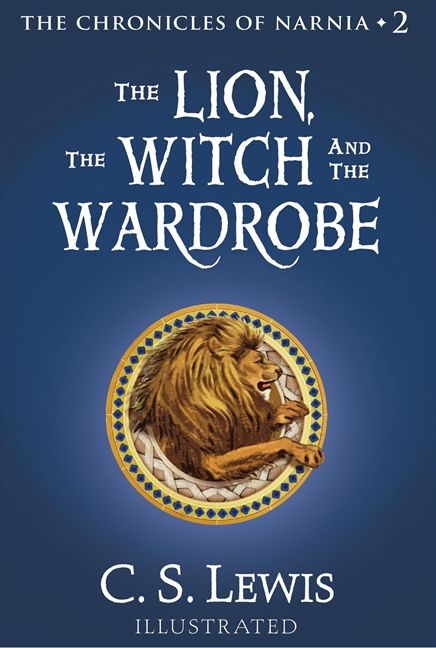 Marley was dead, to begin with.
A Christmas Carol- Charles Dickens
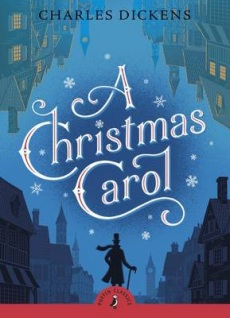 It cannot be that the people should grow in grace unless they give themselves to reading. A reading people will always be a knowing people.
					John Wesley
Everything that goes into a life of pleasing God has been miraculously given to us by getting to know, personally and intimately, the One who invited us to God.
					2 Peter 1:3
So I will always remind you of these things, even though you know them and are firmly established in the truth you now have.
I think it is right to refresh your memory as long as I live in the tent of this body, because I know that I will soon put it aside, as our Lord Jesus Christ has made clear to me.
And I will make every effort to see that after my departure you will always be able to remember these things.
For we did not follow cleverly devised stories when we told you about the coming of our Lord Jesus Christ in power, but we were eyewitnesses of his majesty.
He received honour and glory from God the Father when the voice came to him from the Majestic Glory, saying, “This is my Son, whom I love; with him I am well pleased.”
We ourselves heard this voice that came from heaven when we were with him on the sacred mountain.
We also have the prophetic message as something completely reliable, and you will do well to pay attention to it, as to a light shining in a dark place, until the day dawns and the morning star rises in your hearts.
Above all, you must understand that no prophecy of Scripture came about by the prophet’s own interpretation of things.
For prophecy never had its origin in the human will, but prophets, though human, spoke from God as they were carried along by the Holy Spirit.
					        2 Peter 1:12-21
These words I speak to you are not incidental additions to your life, homeowner improvements to your standard of living. They are foundational words, words to build a life on.
If you work these words into your life, you are like a smart carpenter who built his house on solid rock. Rain poured down, the river flooded, a tornado hit- but nothing moved that house. It was fixed to the rock.
The way of life God has revealed in Christ...provides the only light there is in a dark world, and [we] must heed that light diligently until the dawn of Christ’s final coming. 
			                DW Kendall
When he, the Spirit of truth comes, he will guide you into all the truth. He will not speak on his own; he will speak only what he hears, and he will tell you what is yet to come.
He will glorify me because it is from me that he will receive what he will make known to you.
				John 16:13-14
In the past God spoke to our ancestors through the prophets at many times and in various ways, but in these last days he has spoken to us by his Son, whom he appointed heir of all things, and through whom also he made the universe.
					   Hebrews  1:1-2